LỚP 10A8 CHÀO MỪNG QUÝ THẦY CÔ GIÁO
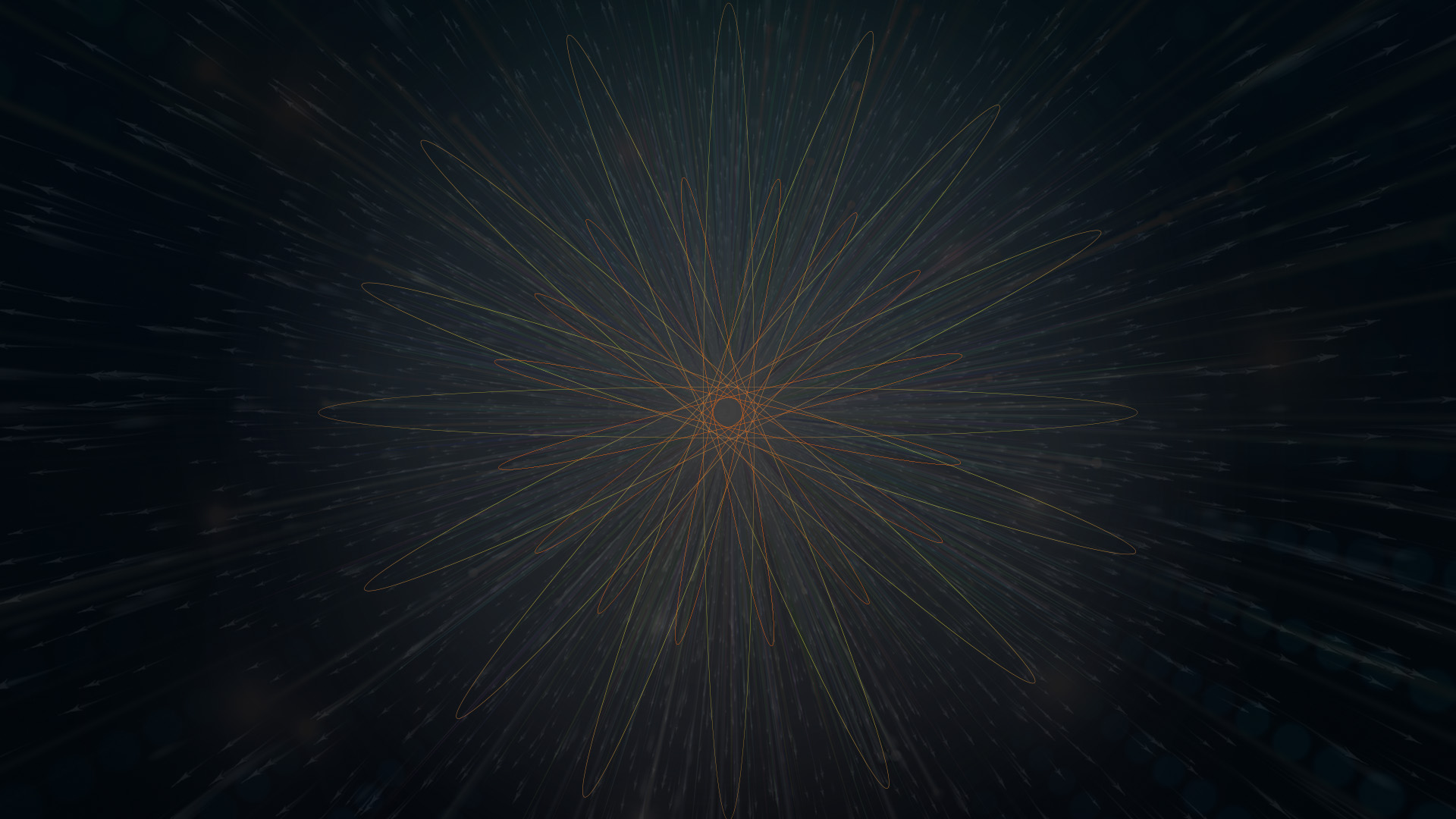 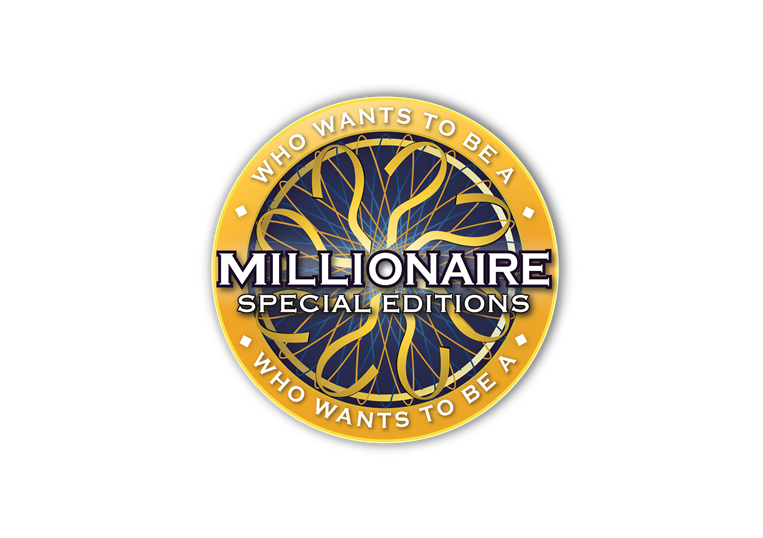 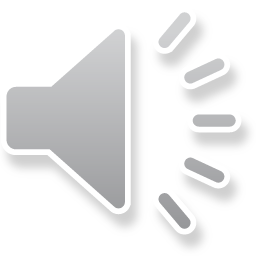 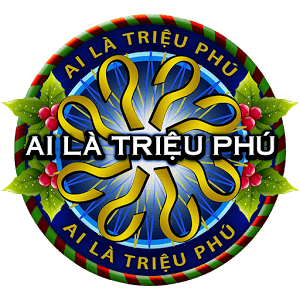 Câu 4
Câu 3
Câu 2
Câu 1
+2
+1,5
+1
+0,5
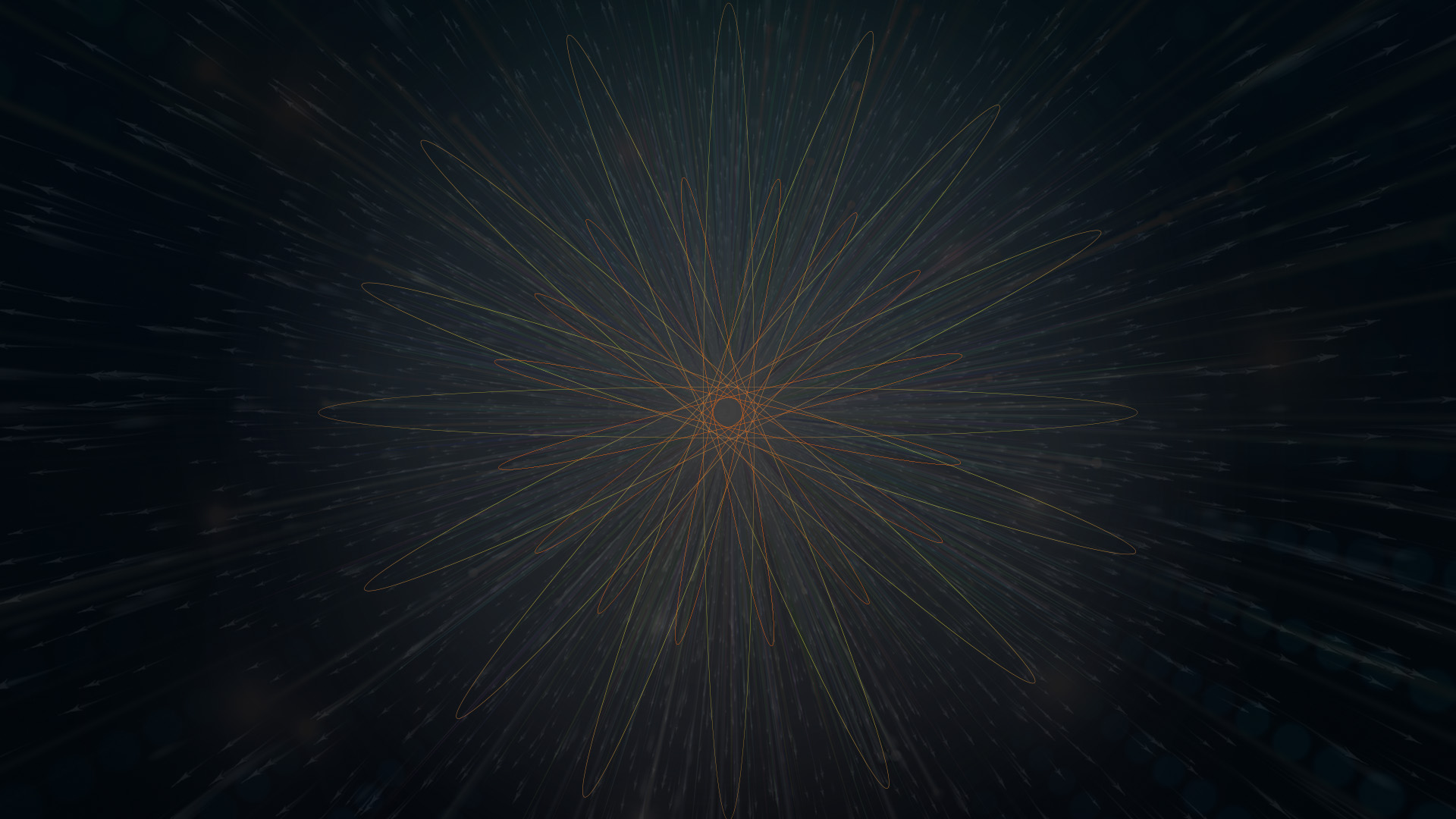 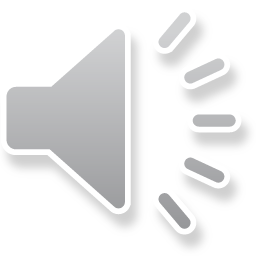 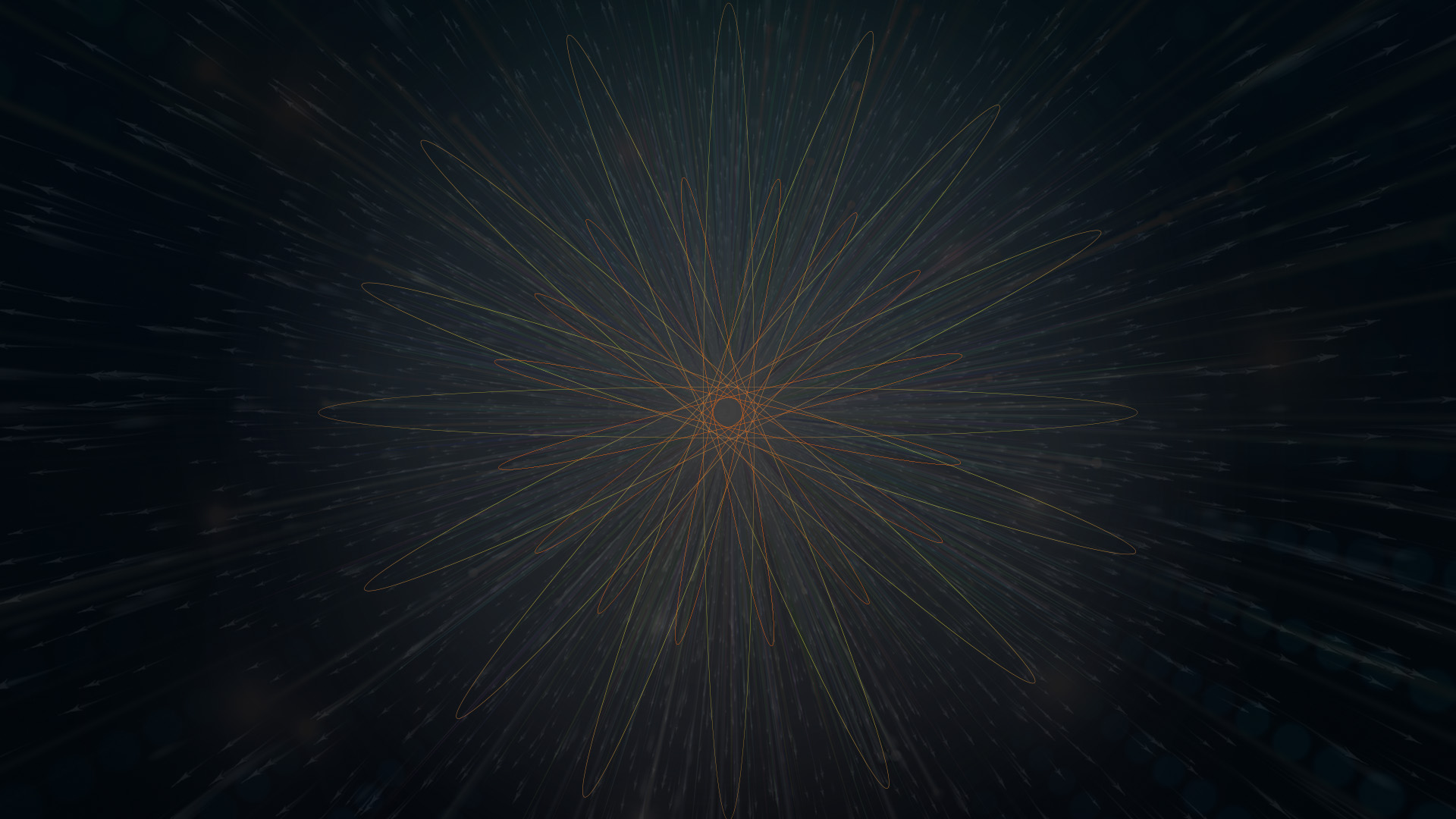 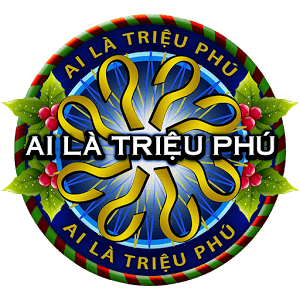 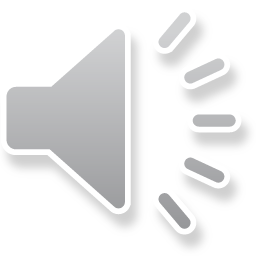 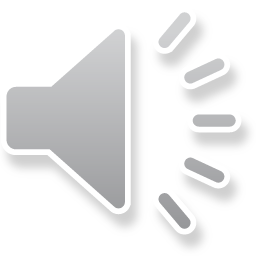 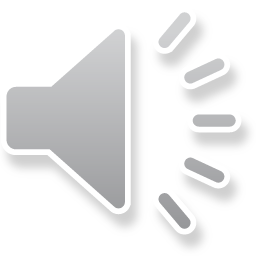 Hai vectơ được gọi là cùng phương nếu giá của chúng song song với nhau.
+0,5
B.
Câu 1. Chọn khẳng định đúng trong các khẳng định sau
Hai vectơ được gọi là cùng phương nếu giá của chúng vuông góc với nhau.
D.
Hai vectơ được gọi là cùng phương nếu giá của chúng song song hoặc trùng nhau.
Hai vectơ được gọi là cùng phương nếu giá của chúng trùng nhau.
A.
C.
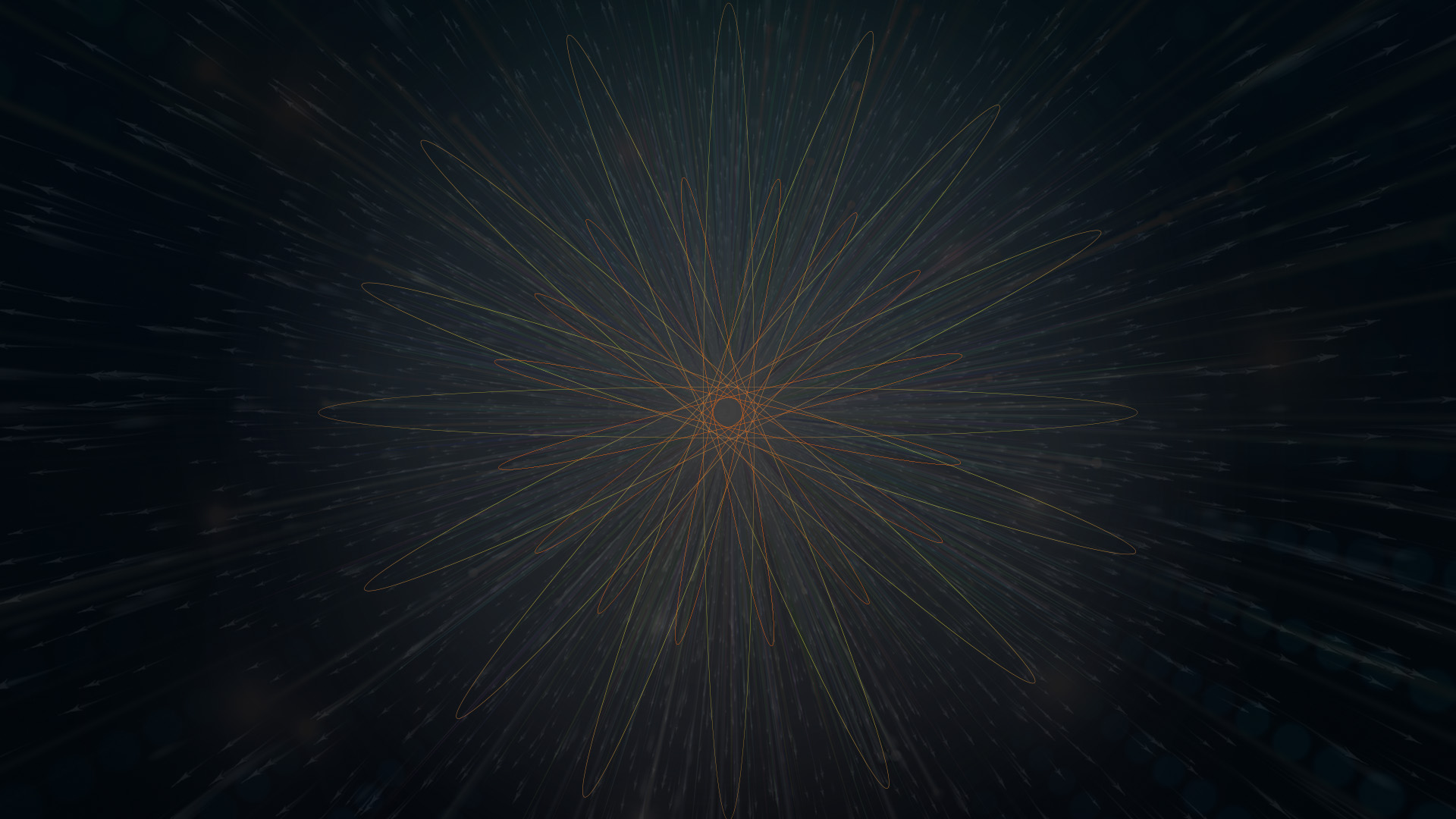 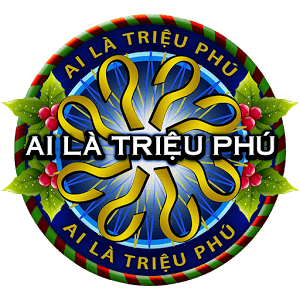 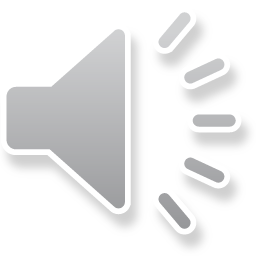 +0,5
Hai vectơ được gọi là cùng phương nếu giá của chúng song song với nhau.
B.
Câu 1. Chọn khẳng định đúng trong các khẳng định sau
Hai vectơ được gọi là cùng phương giá của chúng trùng nhau.
C.
A.
Hai vectơ được gọi là cùng phương nếu giá của chúng song song hoặc trùng nhau.
D
Hai vectơ được gọi là cùng phương giá của chúng vuông góc với nhau.
Câu 4
Câu 3
Câu 2
Câu 1
+2
+1,5
+1
+0,5
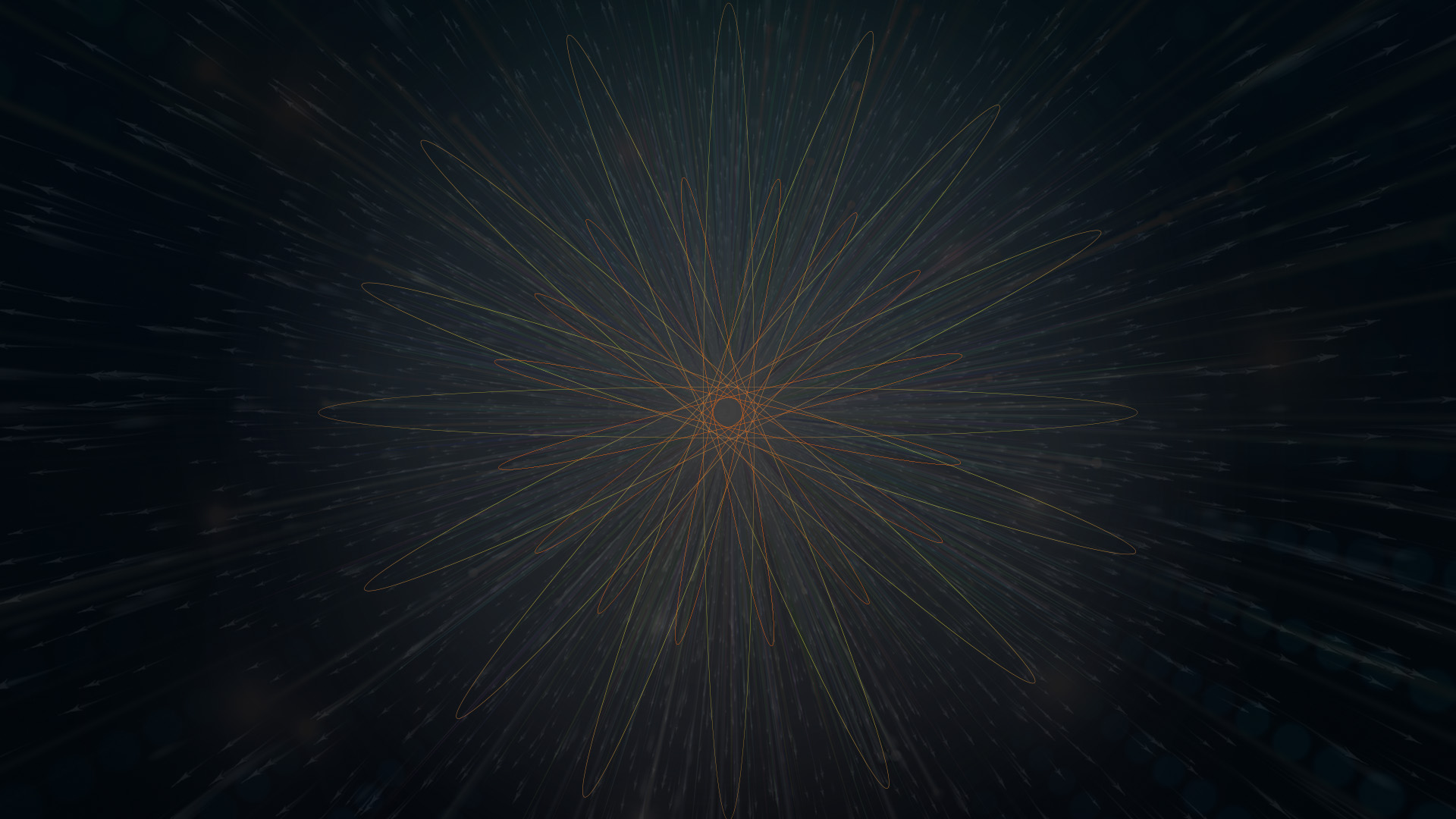 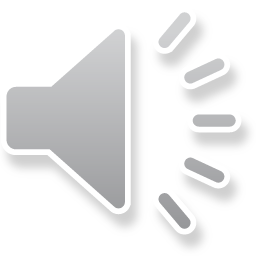 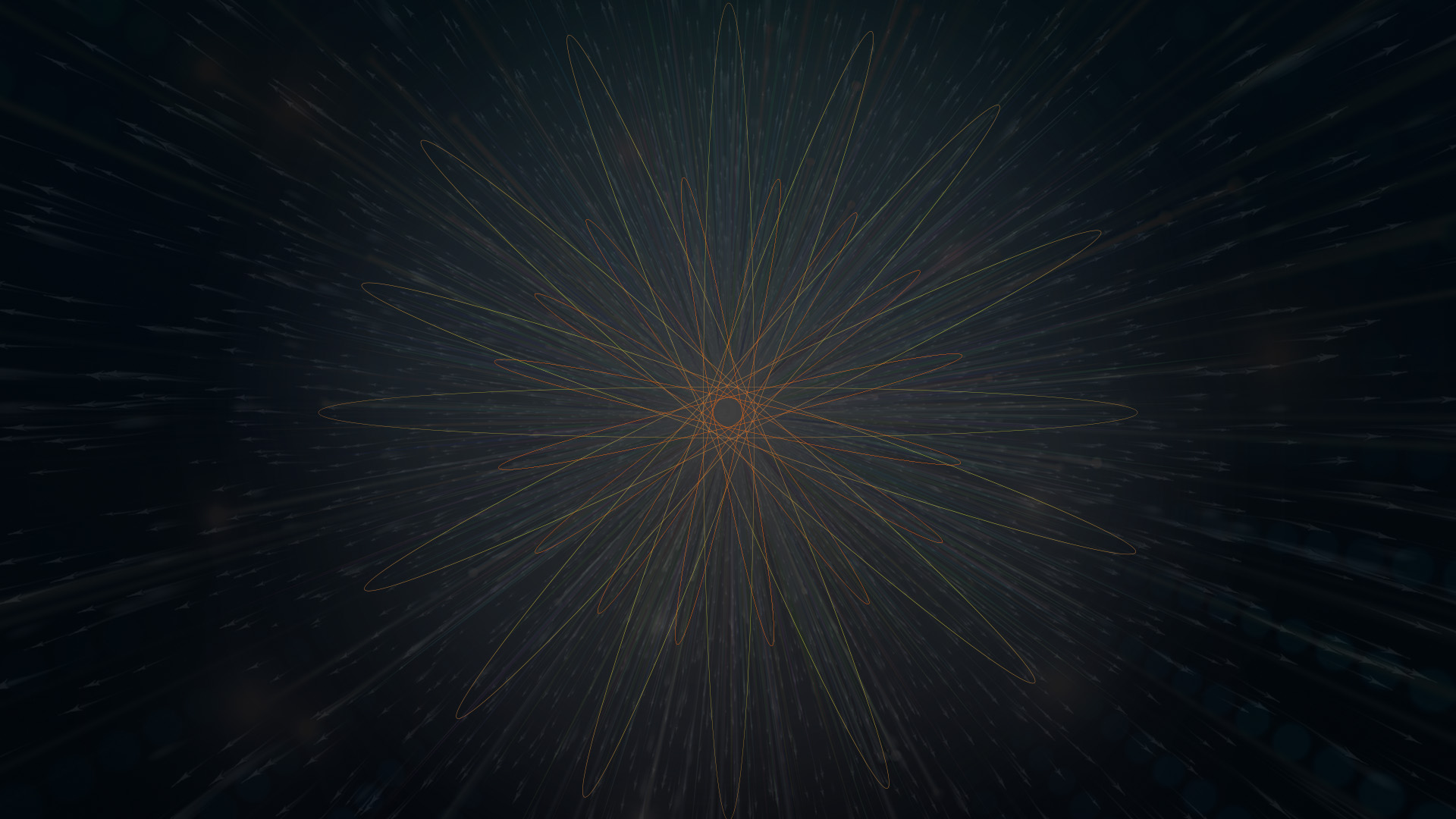 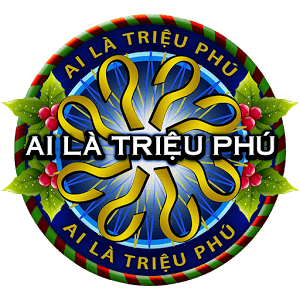 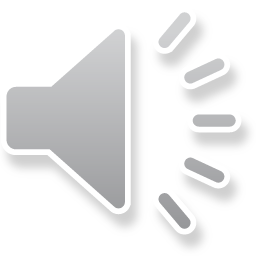 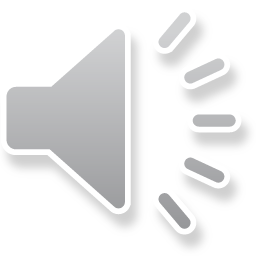 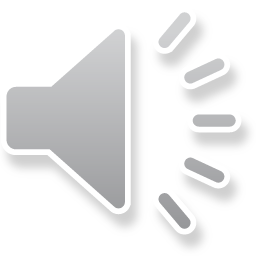 +1
A.
D.
B.
C.
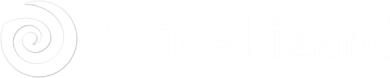 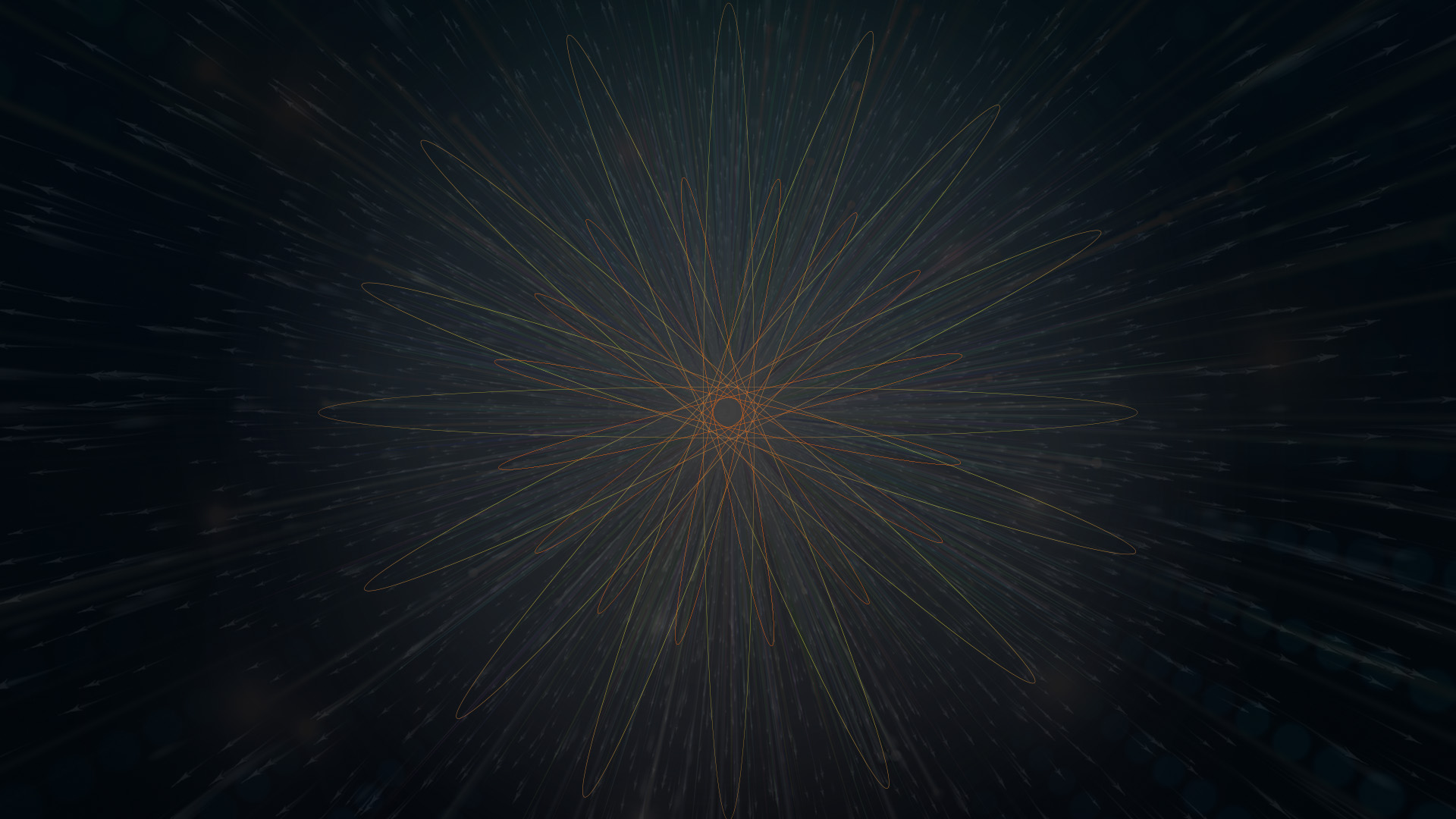 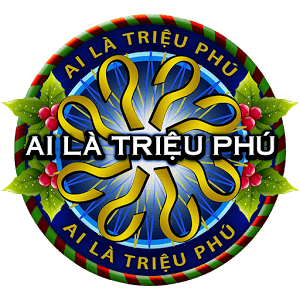 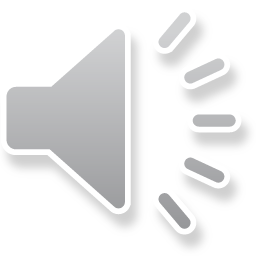 +1
B.
D.
C.
A.
Câu 4
Câu 3
Câu 2
Câu 1
+2
+1,5
+1
+0,5
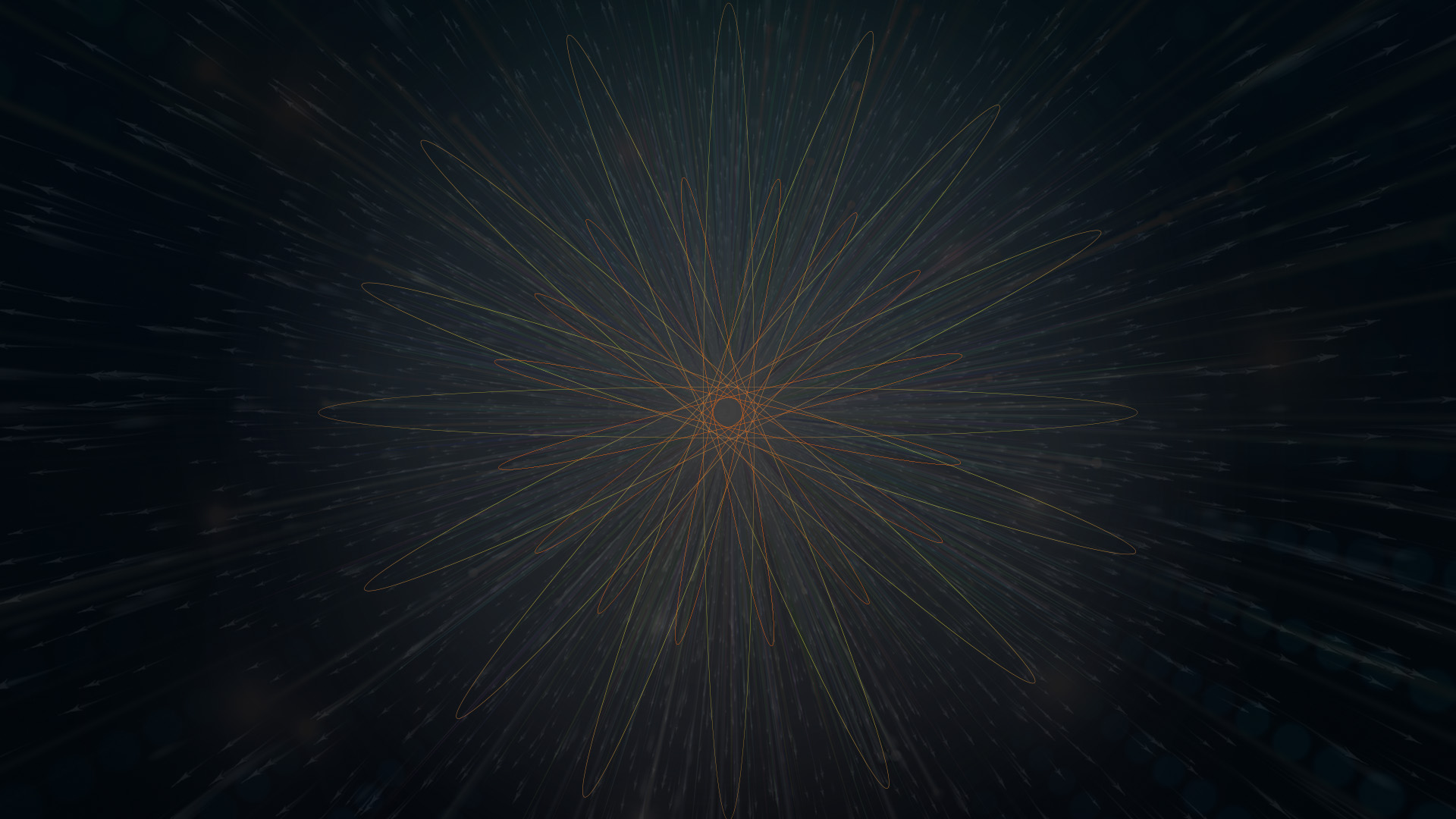 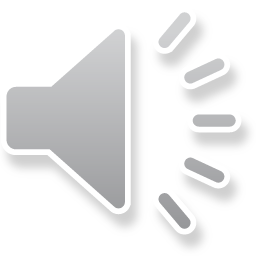 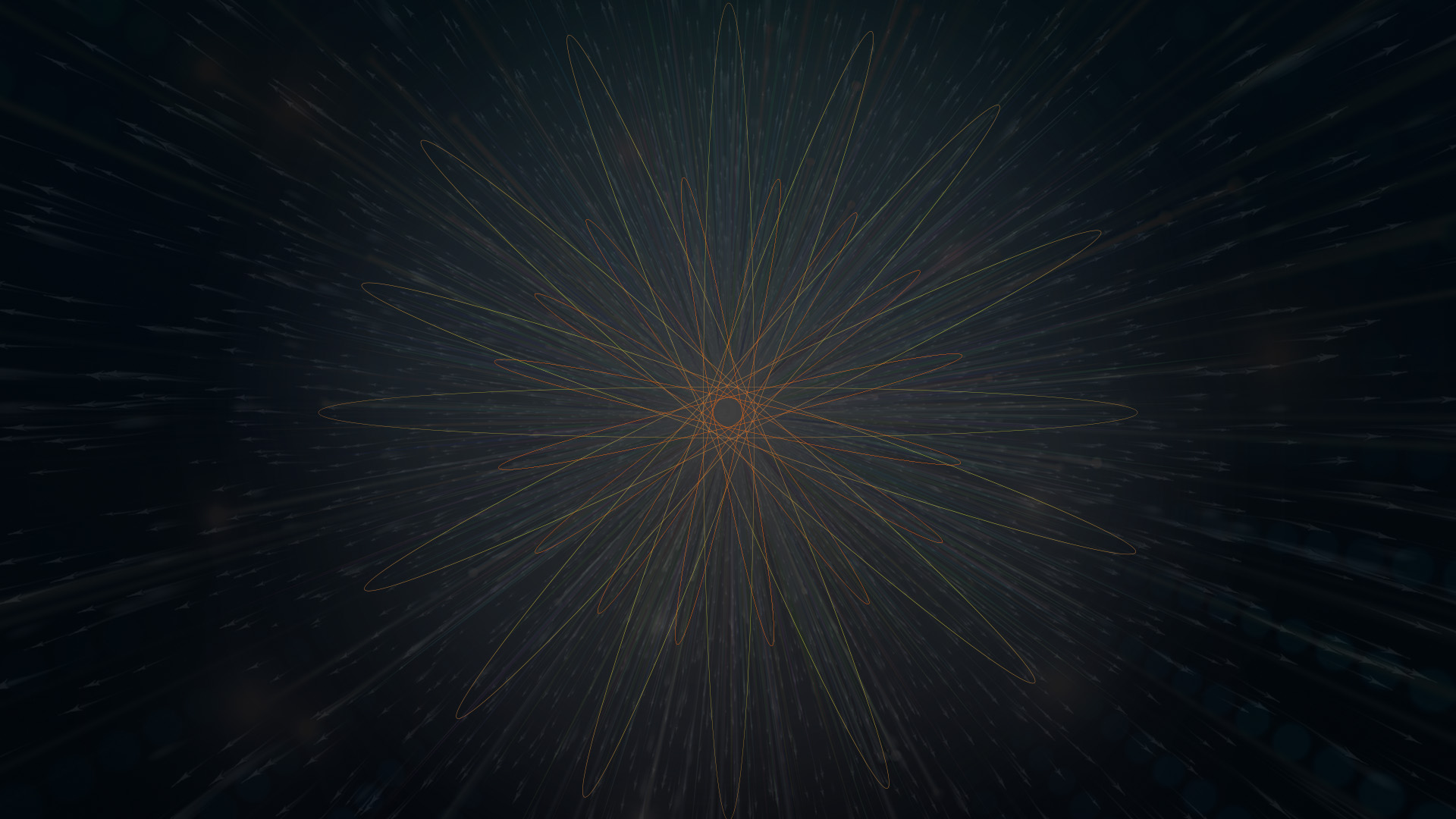 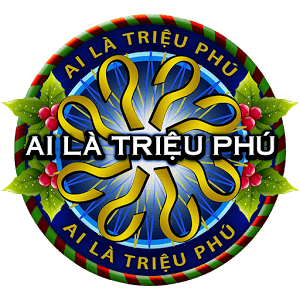 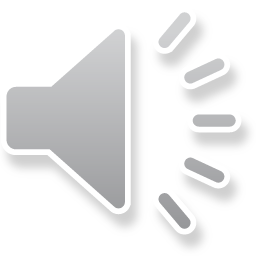 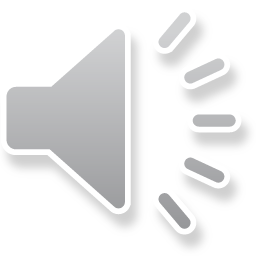 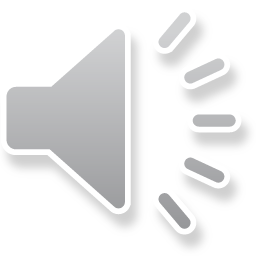 +1,5
B.
D.
C.
A.
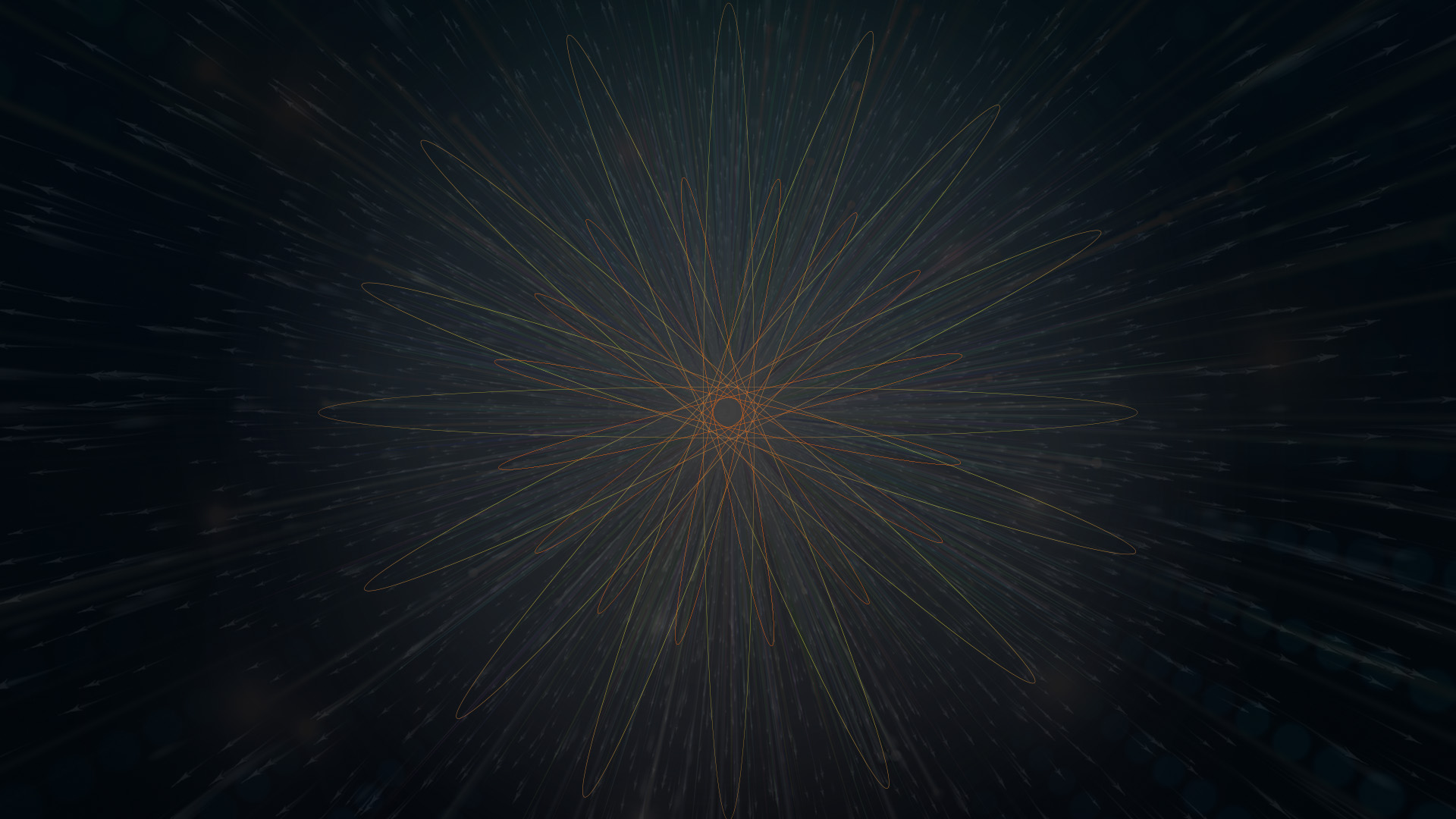 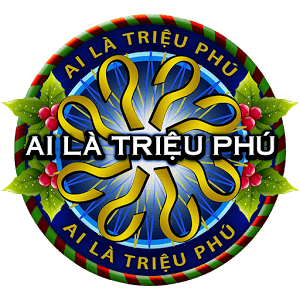 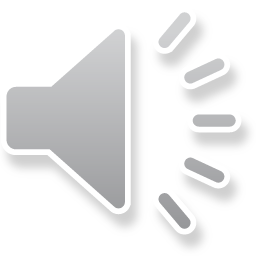 +1,5
B.
C.
A.
D.
Câu 4
Câu 3
Câu 2
Câu 1
+2
+1,5
+1
+0,5
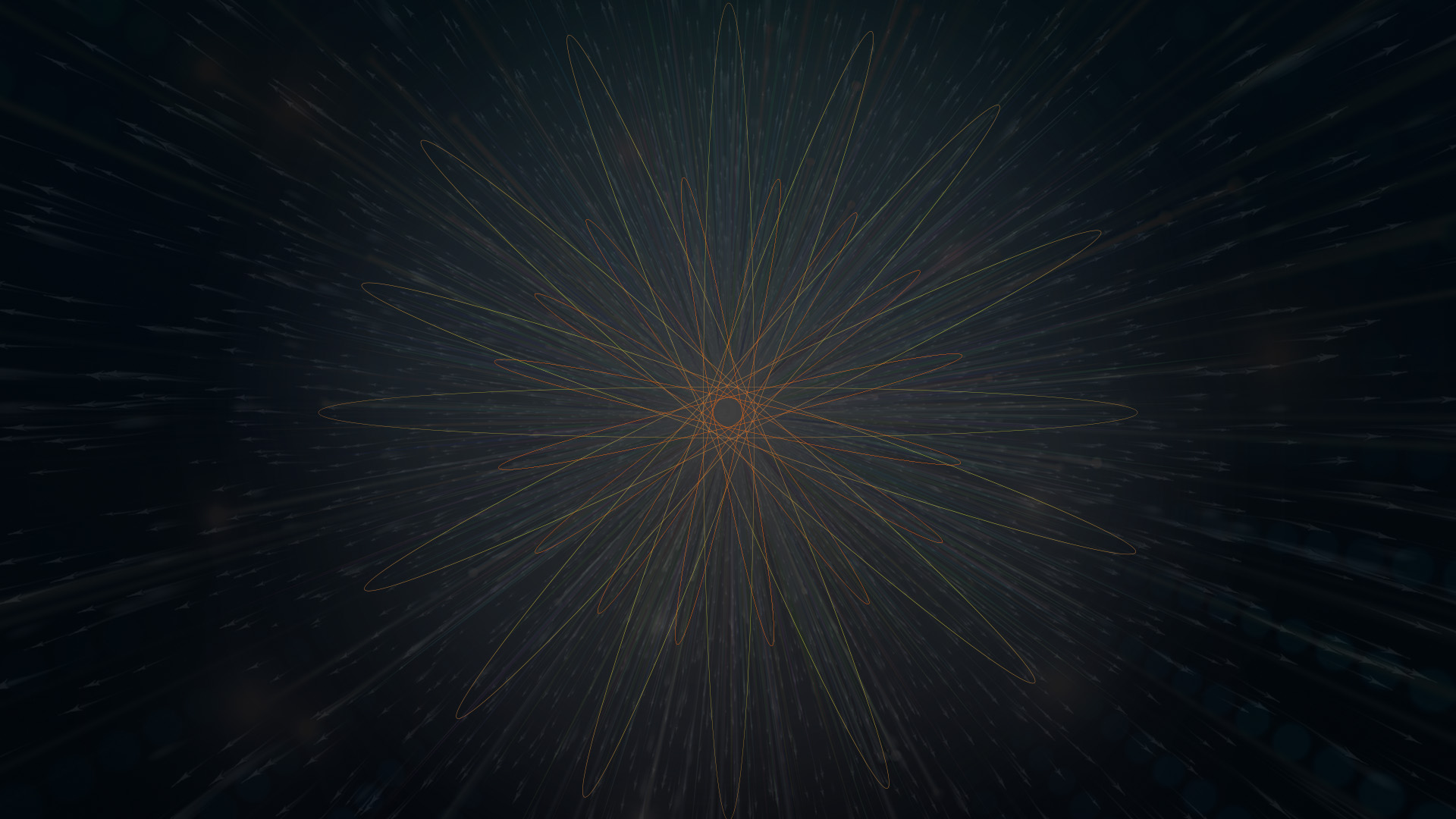 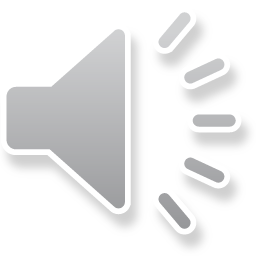 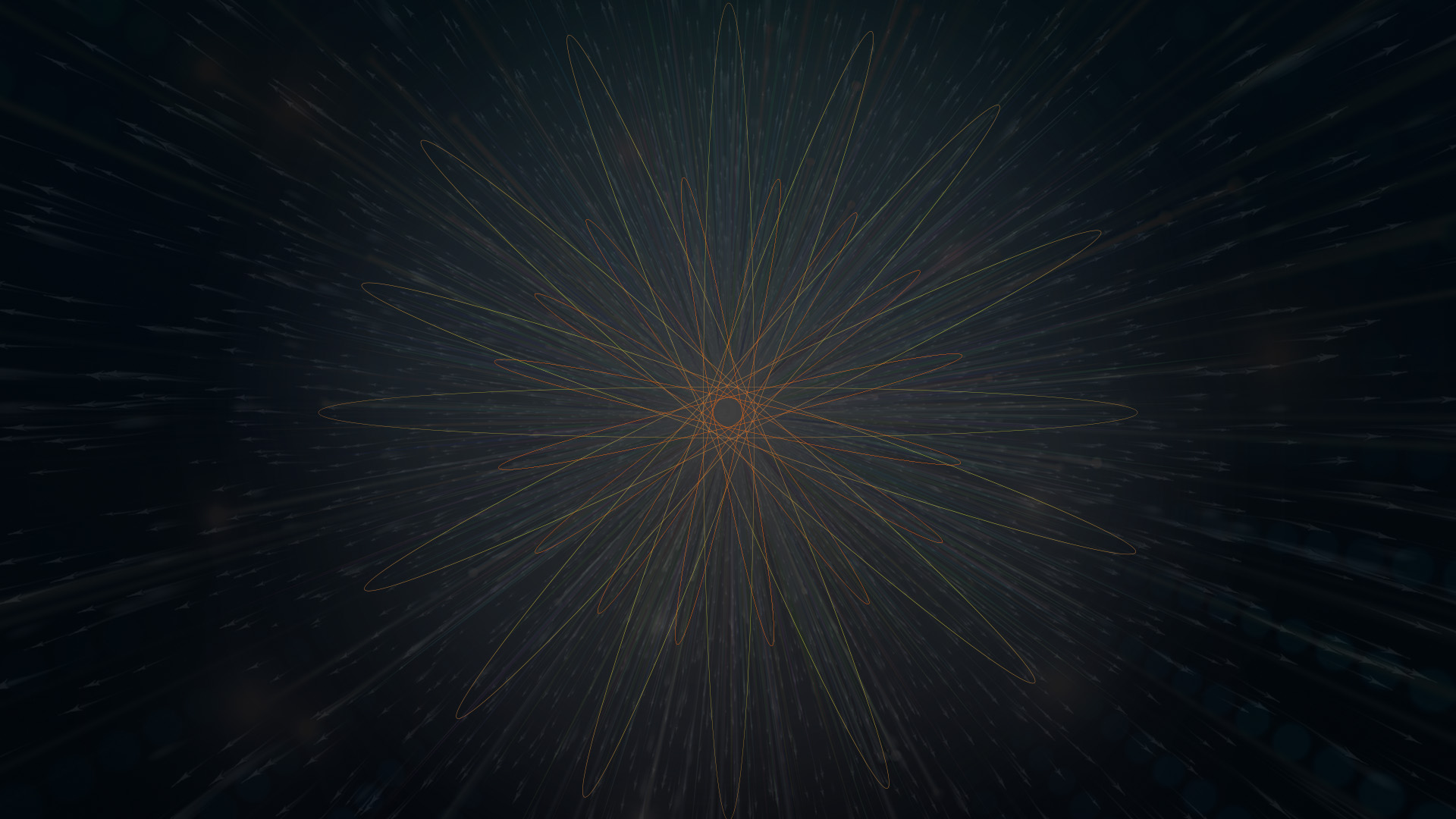 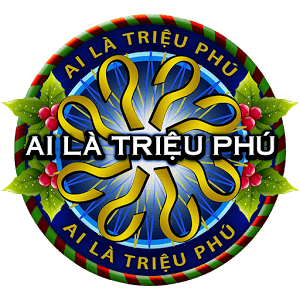 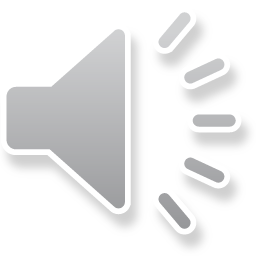 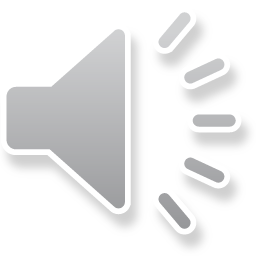 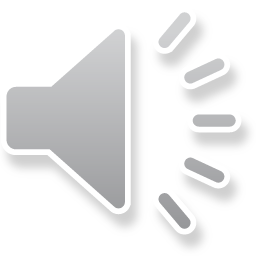 +2
B:
A:
C:
D:
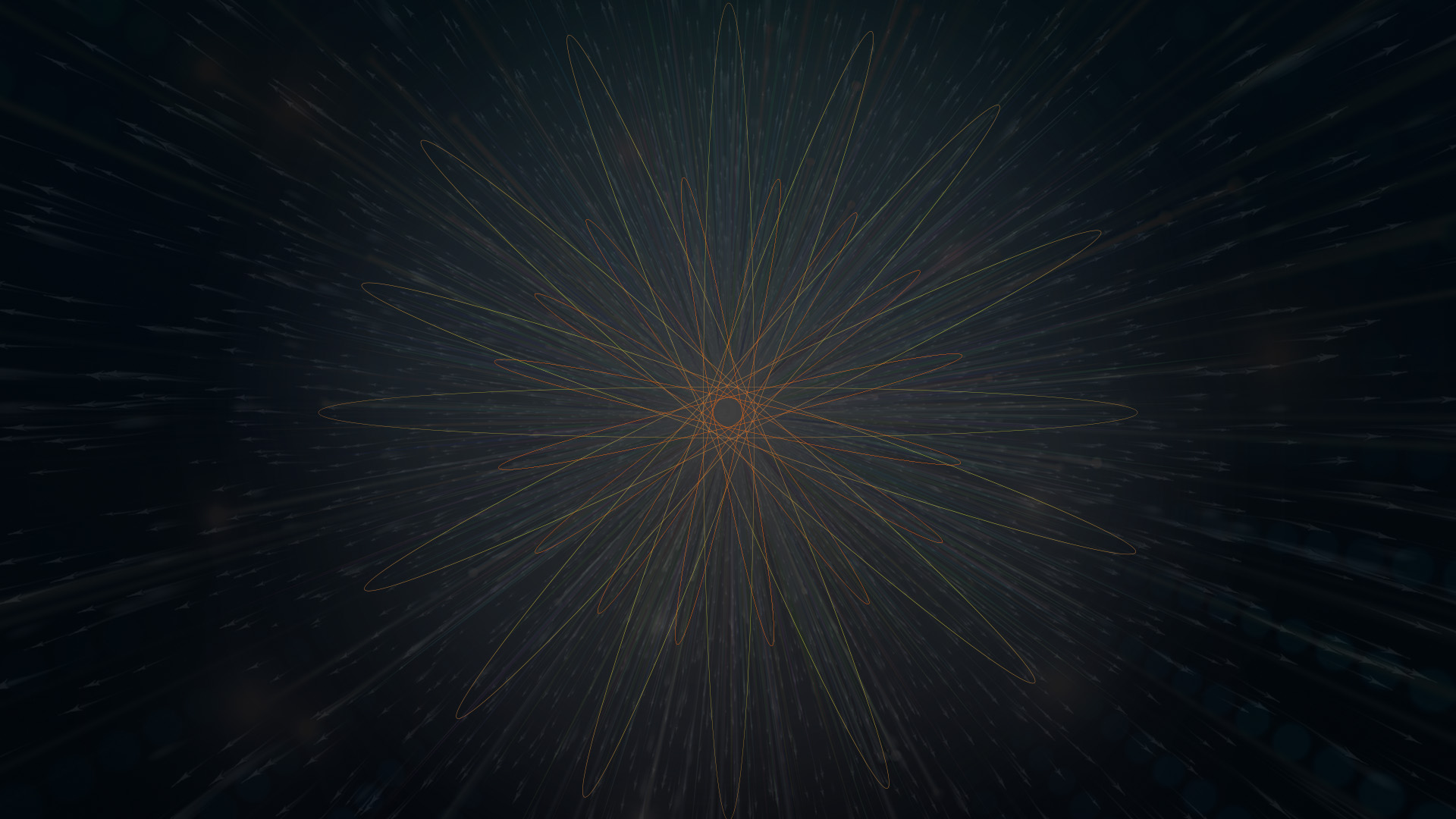 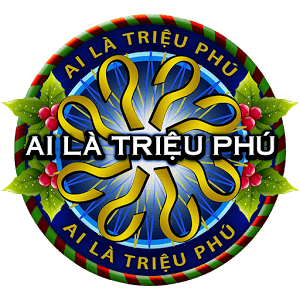 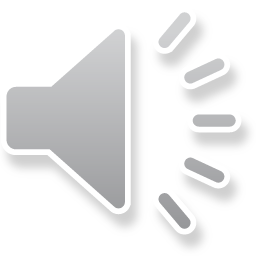 Question 3
+2
B:
C:
A:
D:
KHỞI ĐỘNG
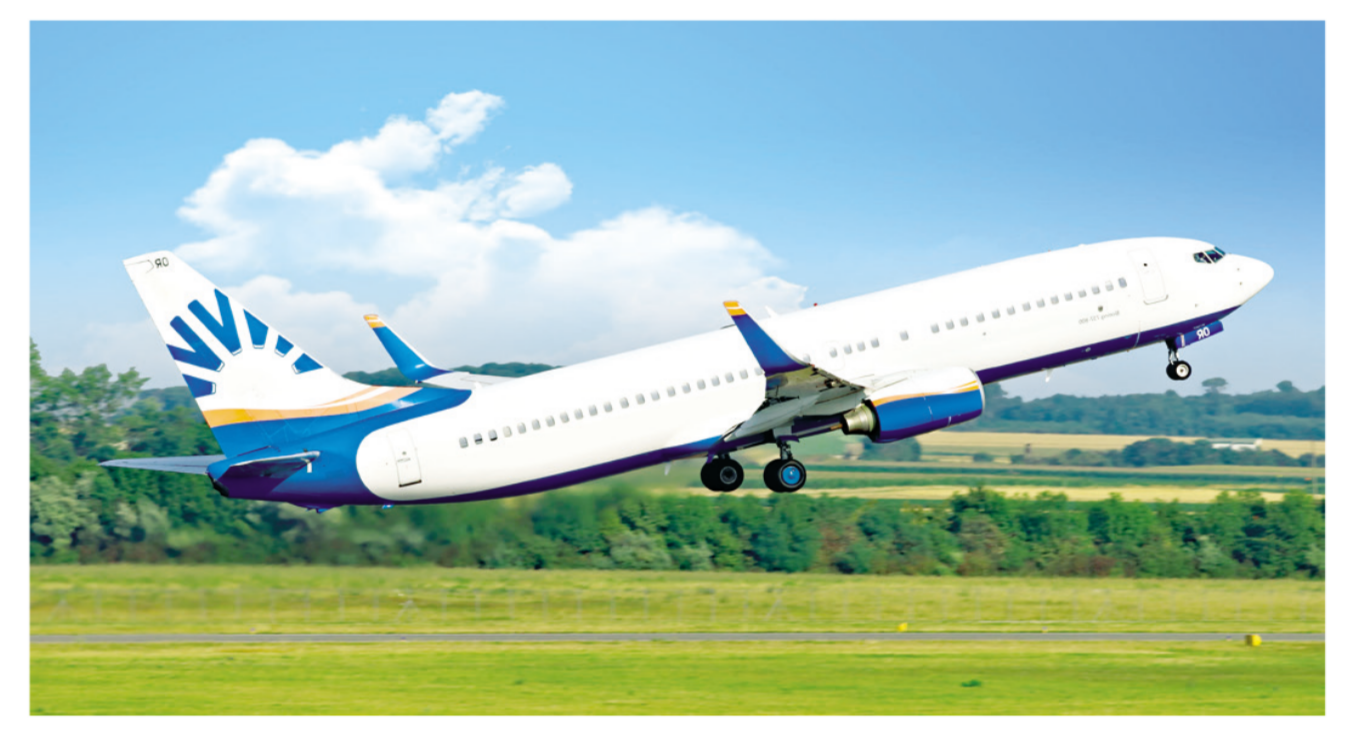 Một máy bay cất cánh từ sân bay theo một đường thẳng nghiêng với phương nằm ngang một góc 20o, vận tốc cất cánh là 200 km/h. Hình 24 minh hoạ hình ảnh đường bay của máy bay trên màn hình ra đa của bộ phận không lưu. Để xác định vị trí của máy bay tại những thời điểm quan trọng (chẳng hạn: 30s, 60s, 90s, 120s ), người ta phải lập phương trình đường thẳng mô tả đường bay.
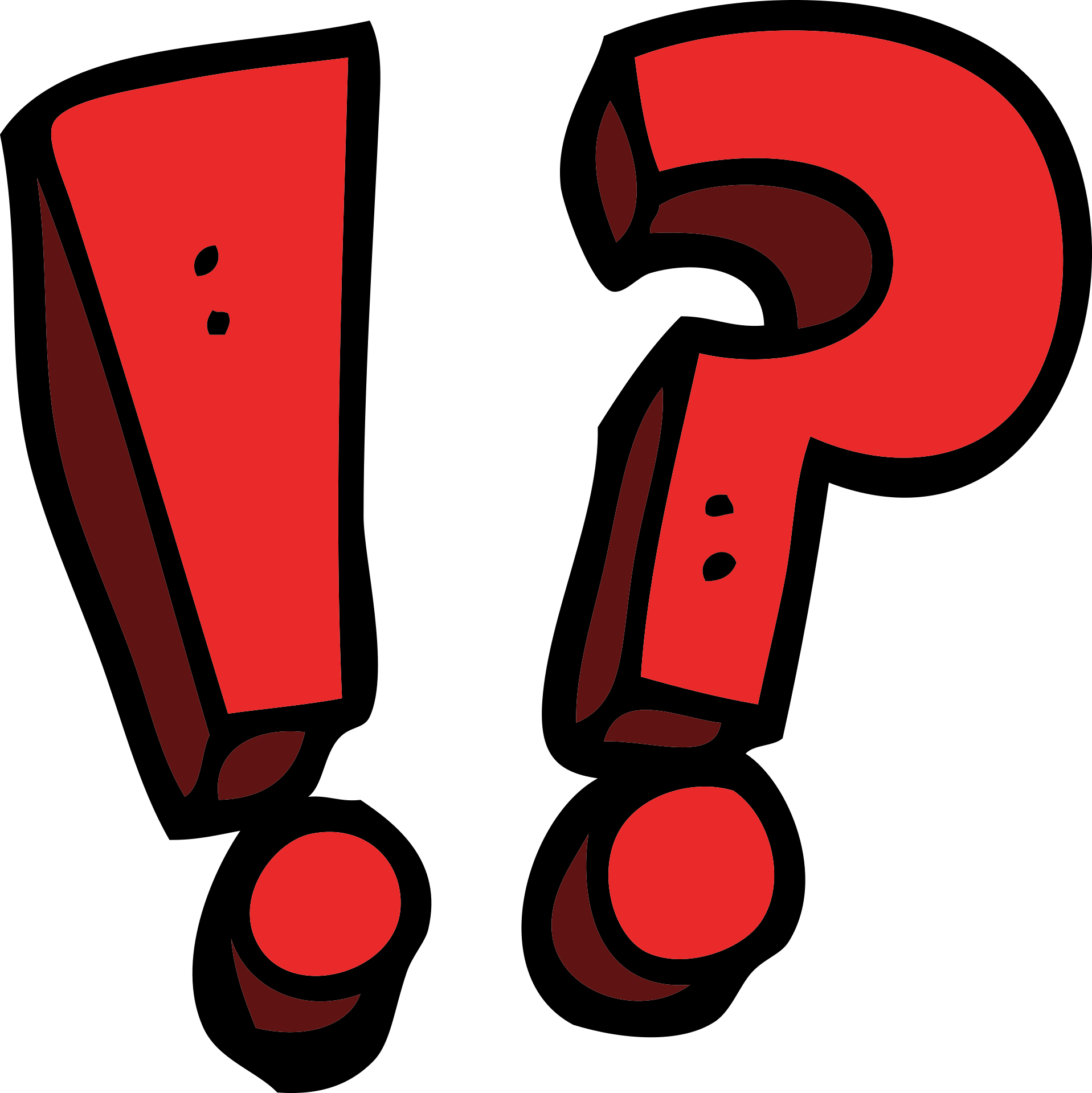 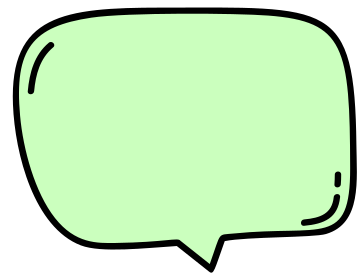 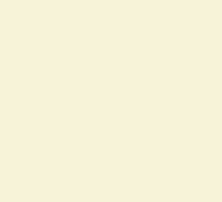 Làm thế nào để lập phương trình đường thẳng trong mặt phẳng toạ độ?
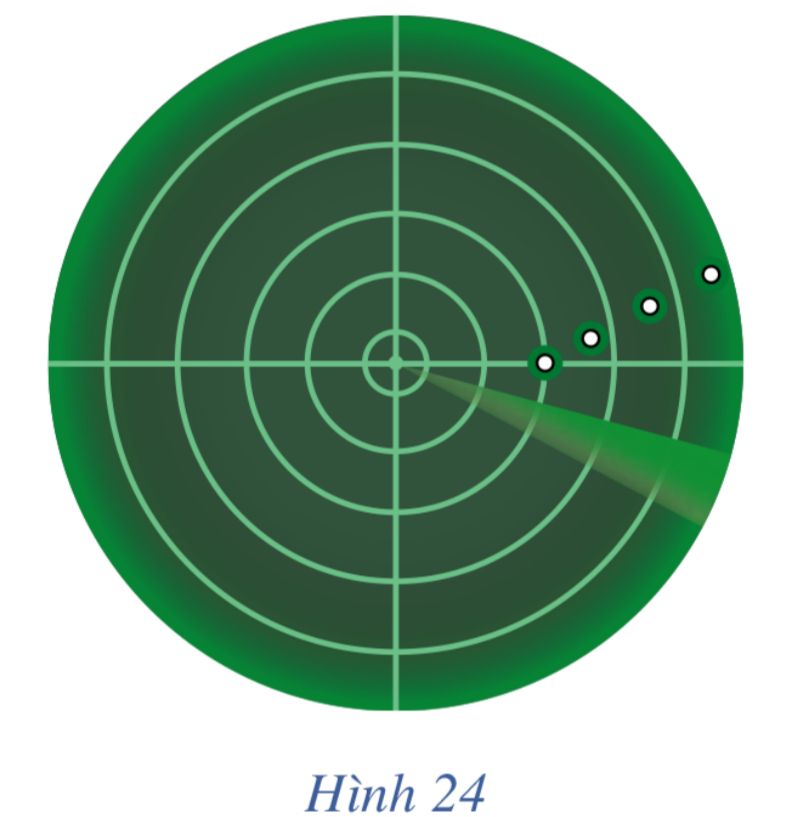 BÀI 3
PHƯƠNG TRÌNH ĐƯỜNG THẲNG
NỘI DUNG BÀI HỌC
02
03
01
Phương trình tham số của đường thẳng
Phương trình tổng quát của đường thẳng
Lập phương trình đường thẳng
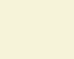 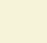 01
Phương trình tham số của đường thẳng
∆
y
0
x
1) Vectơ chỉ phương của đường thẳng:
N
M
Kết luận
Vectơ      được gọi là vectơ chỉ phương của  đường thẳng     nếu              và giá của      song song hoặc trùng với
∆
y
0
x
Nhận xét: Nếu u là vectơ chỉ phương của đt ∆ thì ku (k ≠ 0) cũng là vectơ chỉ phương của đt ∆
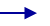 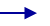 ?
Vectơ
là vectơ chỉ phương của đt ∆ thì vectơ
có phải là VTCP của đt ∆ không ?
Một đường thẳng hoàn toàn được xác định nếu biết một điểm và một vectơ chỉ phương của đường thẳng đó
Nhận xét
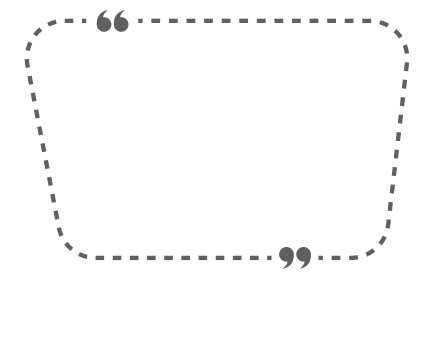 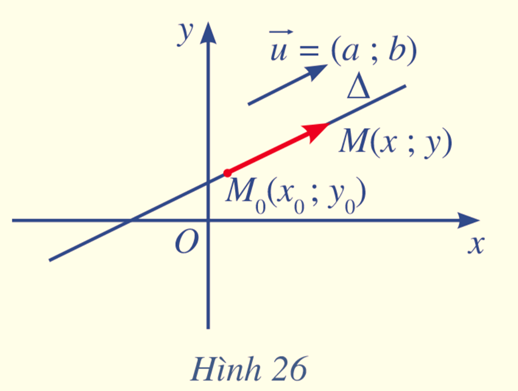 Giải
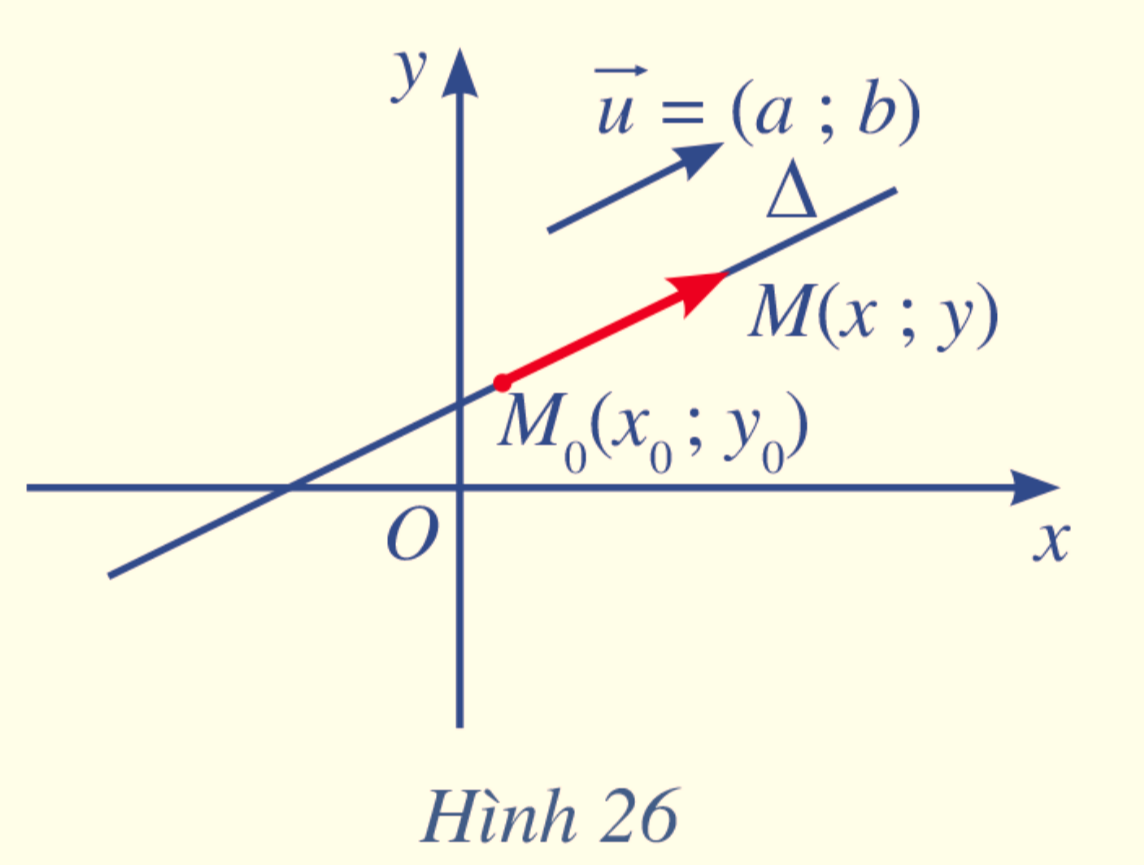 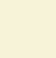 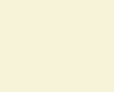 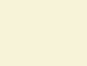 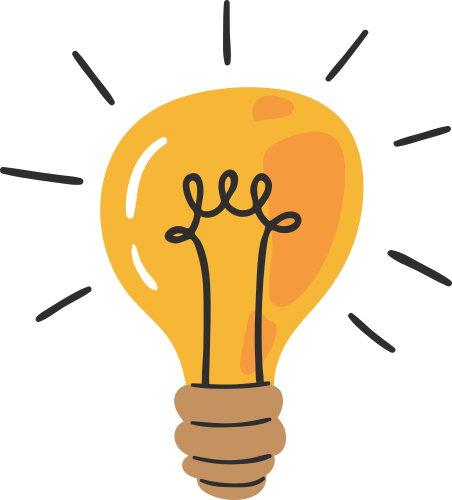 Kết luận
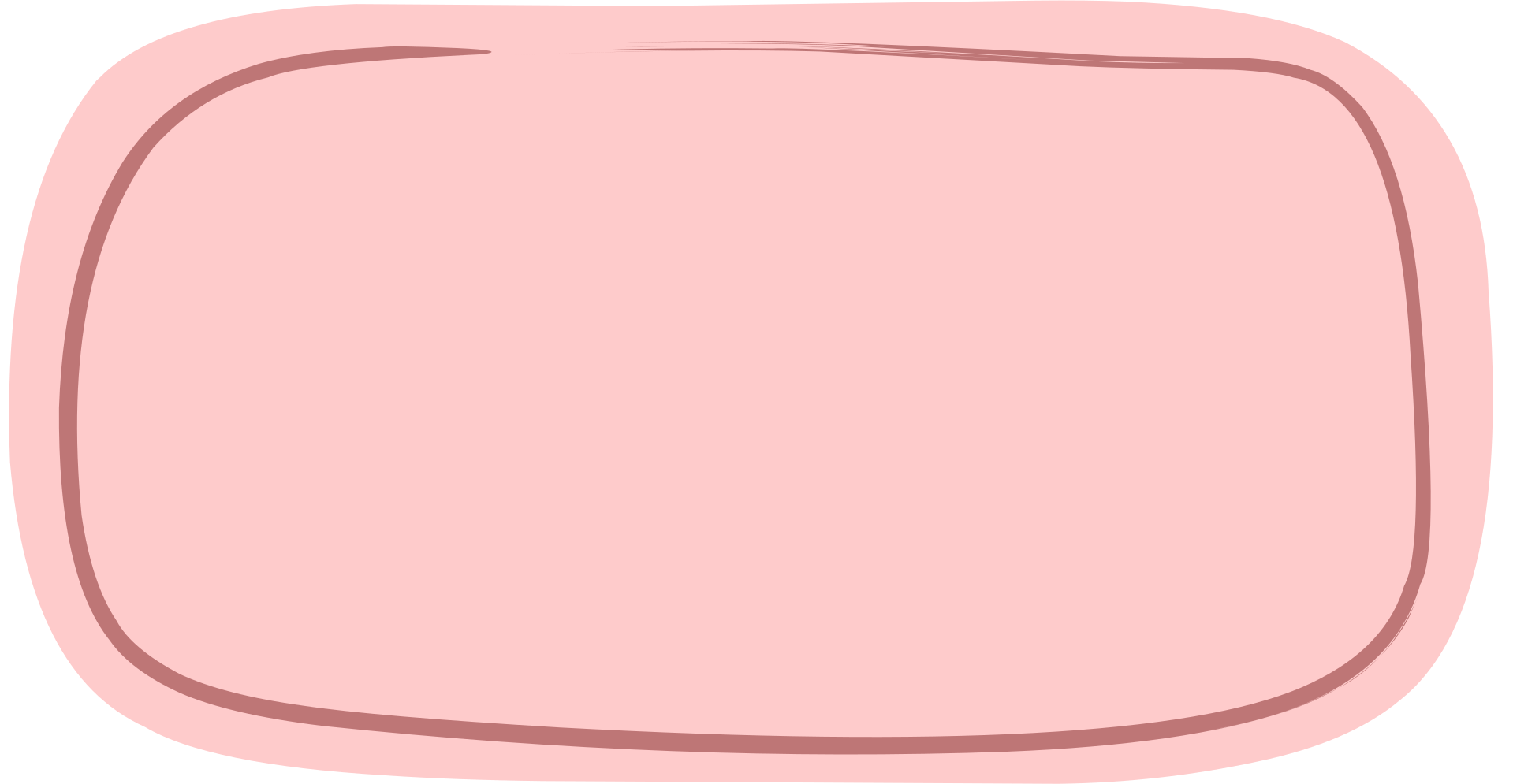 Ví dụ 1:
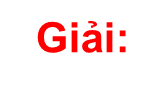 Ví dụ 2
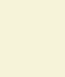 Giải:
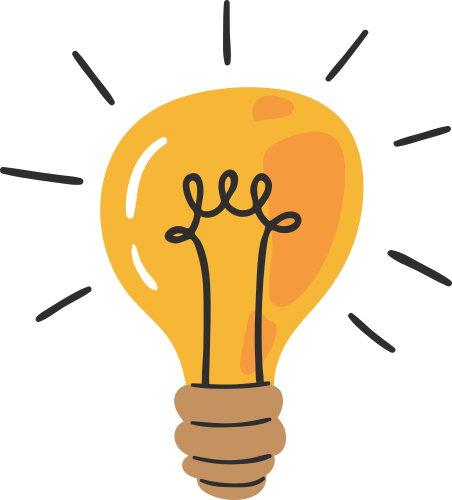 Nhận xét
Ví dụ 3
Giải:
Giải:
LUYỆN TẬP
Bài 1: Lập phương trình tham số của đường thẳng d trong các trường hợp sau
a) Đường thẳng d đi qua điểm A( 2;5) và có VTCP
b) Đường thẳng đi qua 2 điểm
a) Đường thẳng đi qua điểm 
A( 2;5) và có VTCP
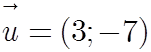 Giải
b) Viết PTTS của đường thẳng đi qua 2 điểm
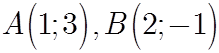 B
Giải
A
VTCP của đường thẳng d là
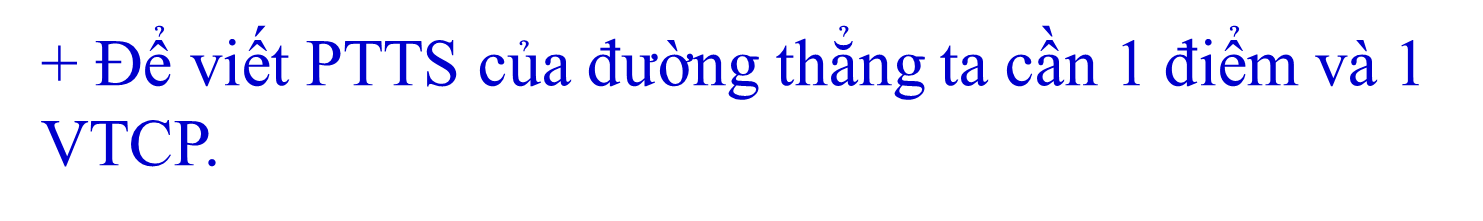 VIỆT NAM VÔ ĐỊCH
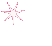 EM TẬP LÀM THỦ MÔN
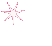 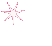 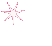 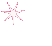 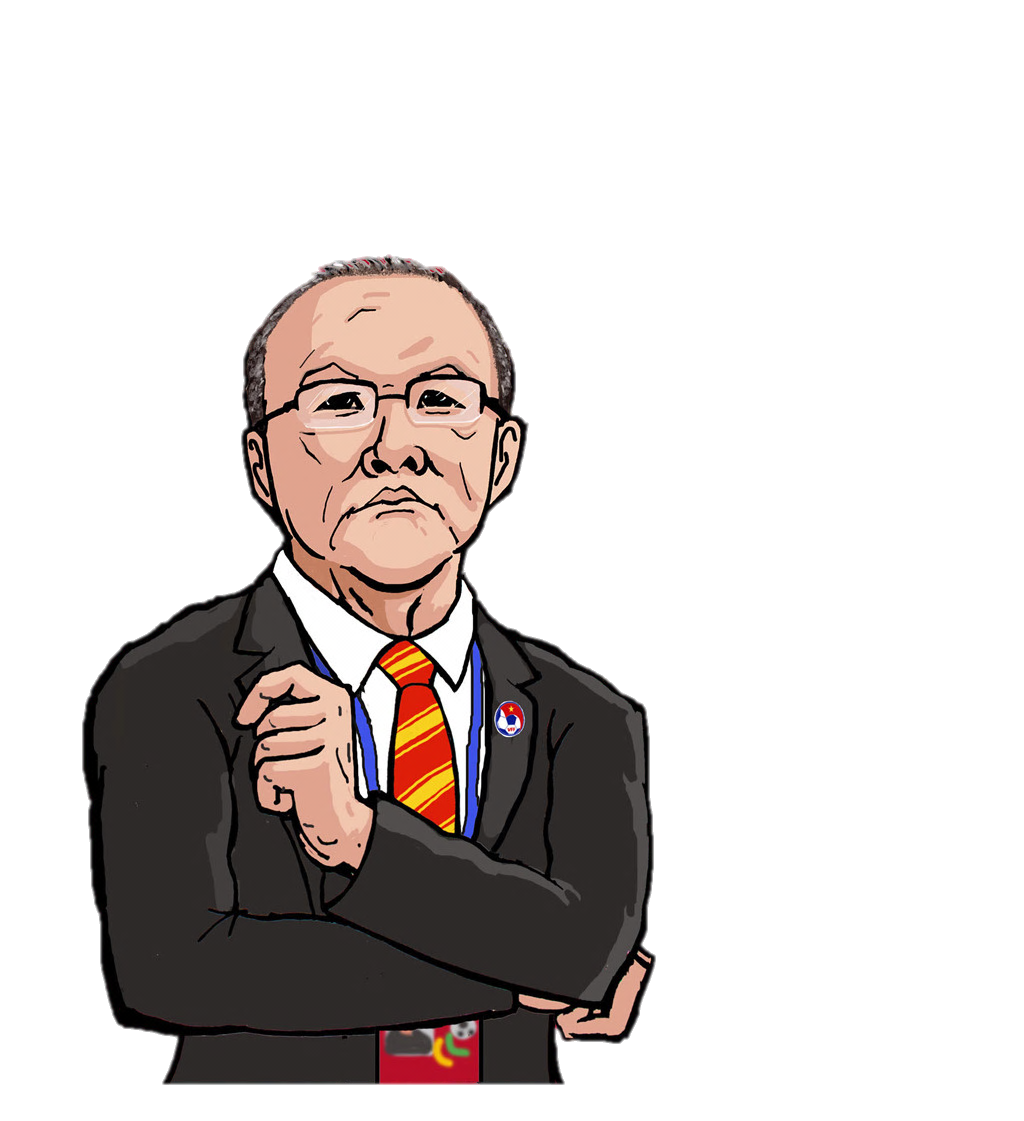 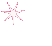 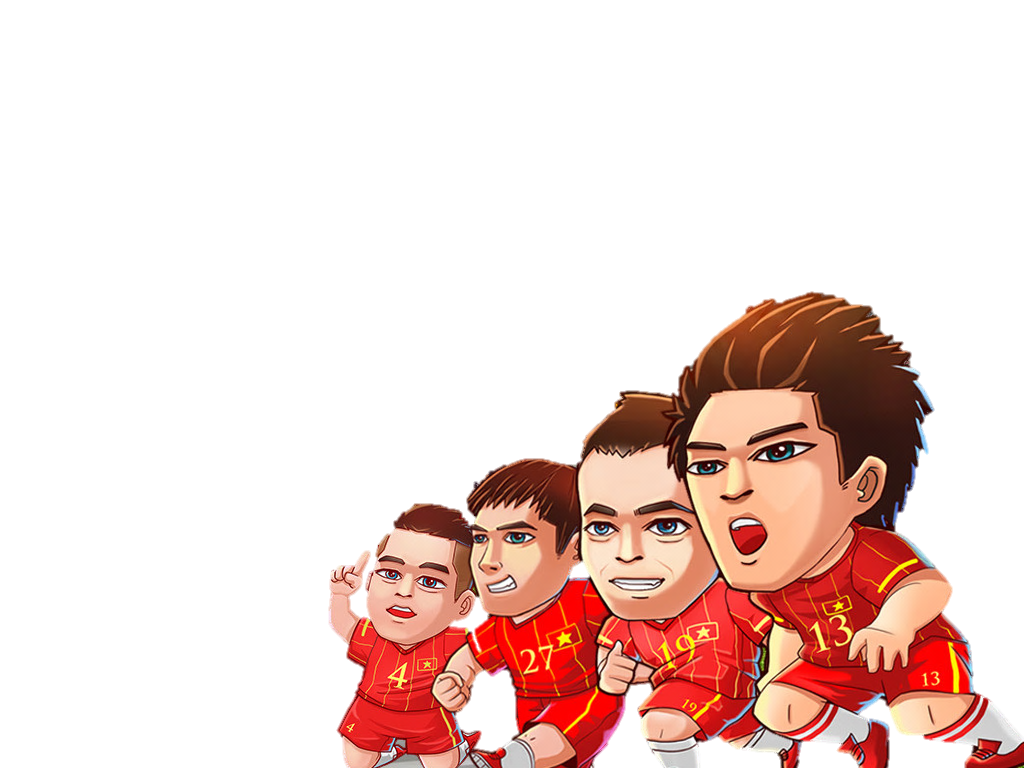 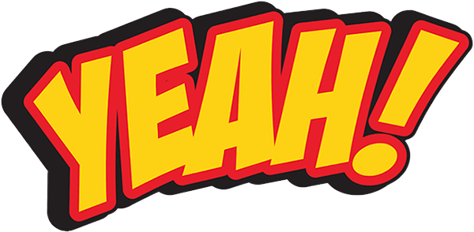 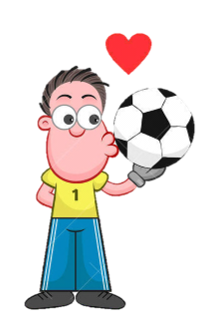 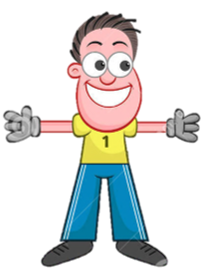 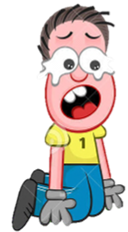 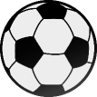 Câu 1. Xác định một vectơ chỉ phương của đường thẳng đi qua 2 điểm A(1;2)
Và B(2;5) .
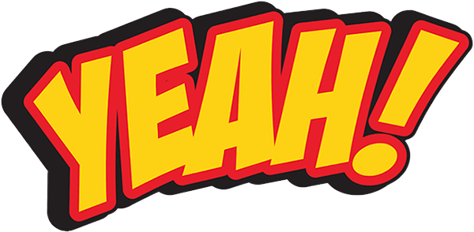 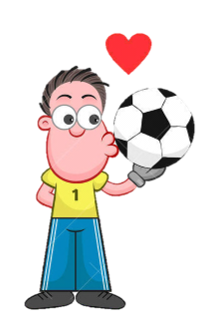 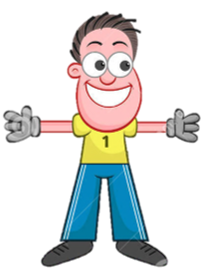 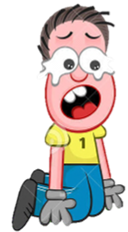 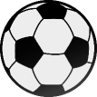 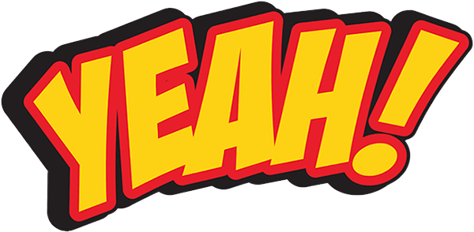 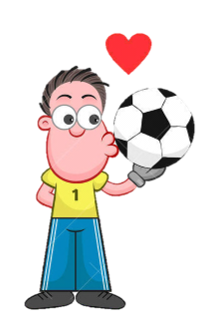 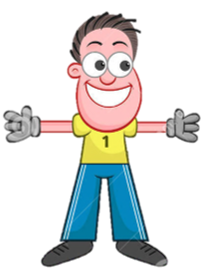 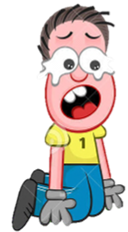 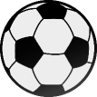 A. (- 3; - 2)
B. (2; - 1)
D. (- 5; 3).
C. (- 2; 1)
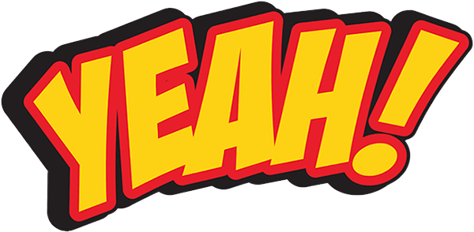 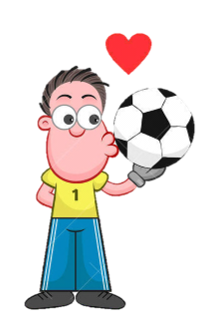 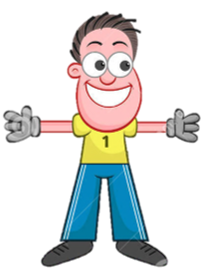 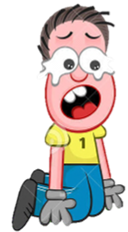 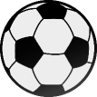 Câu 4. Phương trình tham số của đường thẳng đi qua điểm A(1;2) và nhận 
 làm VTCP
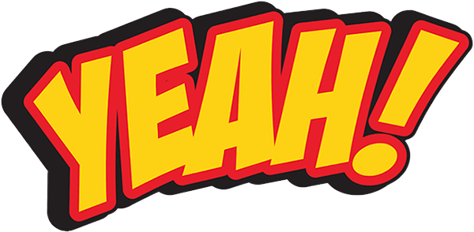 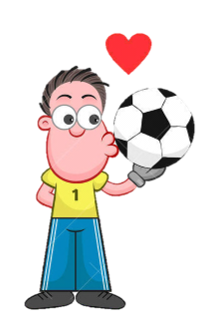 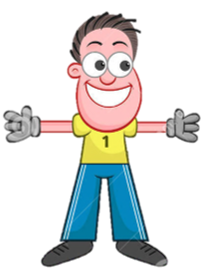 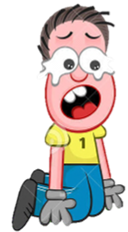 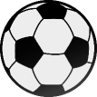 A. (2;-5)
B. (0;-2)
C. (4;2)
D. (4;-2).
VẬN DỤNG
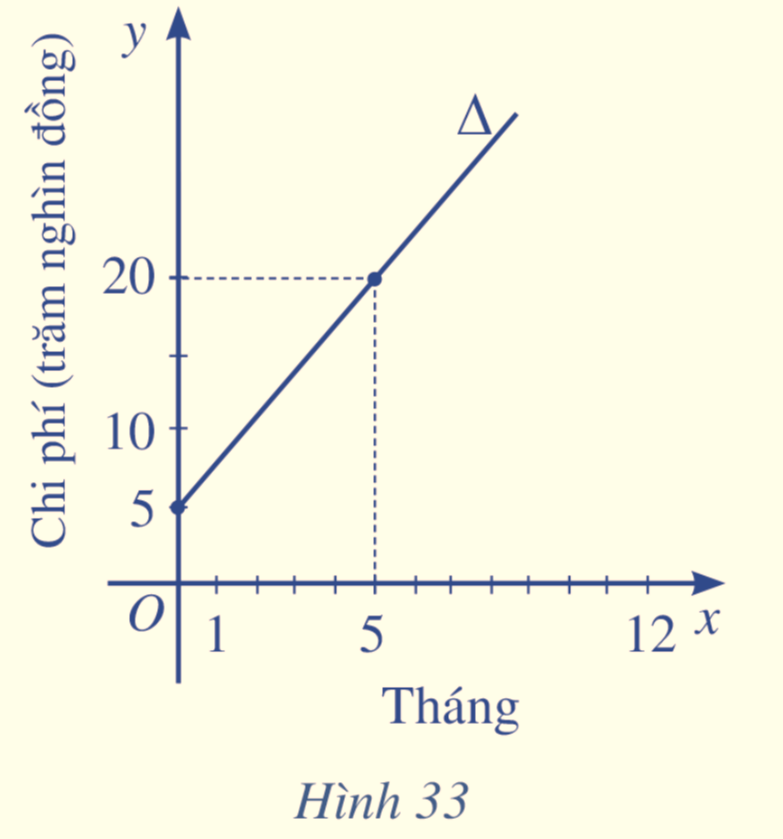 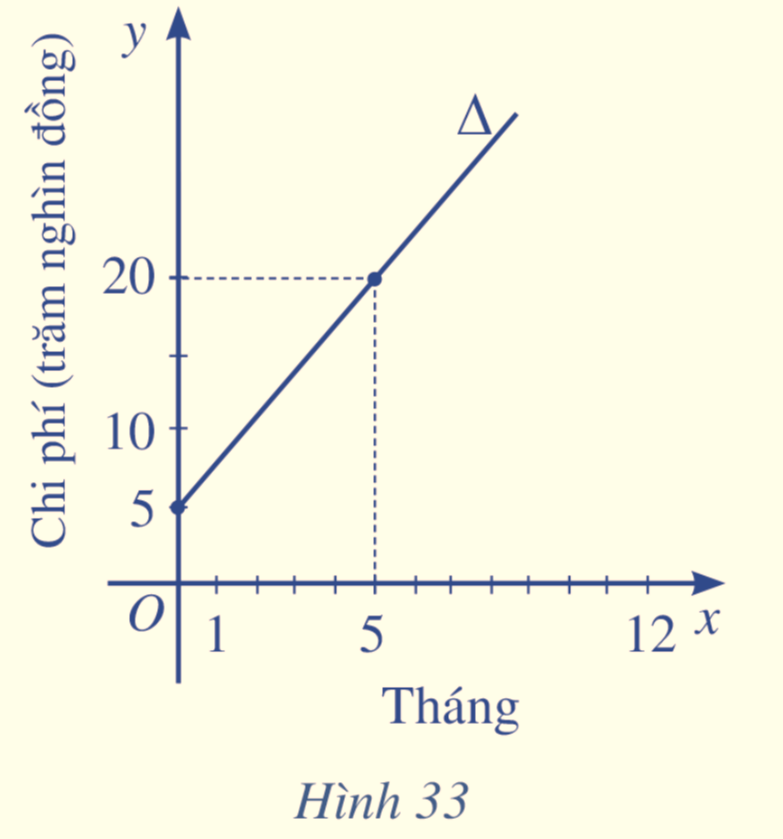 HƯỚNG DẪN VỀ NHÀ
Ghi nhớ kiến thức trong tiết học.
Chuẩn bị bài mới “ Phương trình tổng quát của đường thẳng và lập phương trình đường thẳng. ”